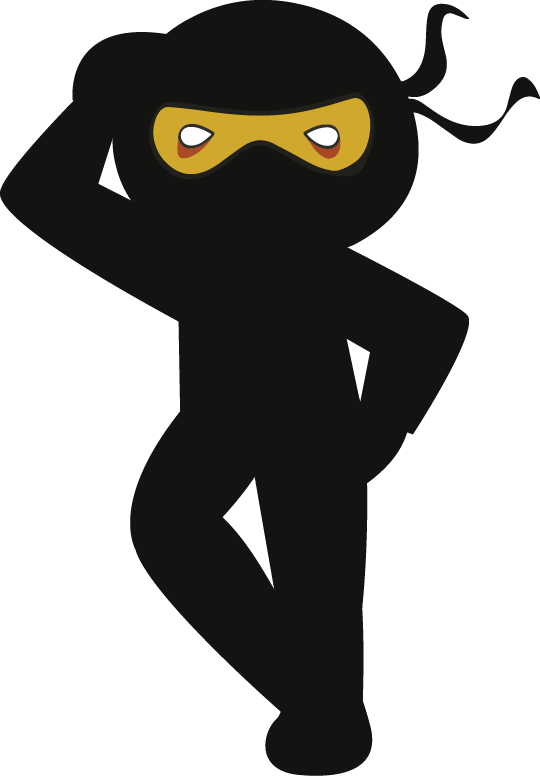 Vocabulary Ninja
NinJokes
Pack 8
This is my step ladder. 

I never knew my real ladder.
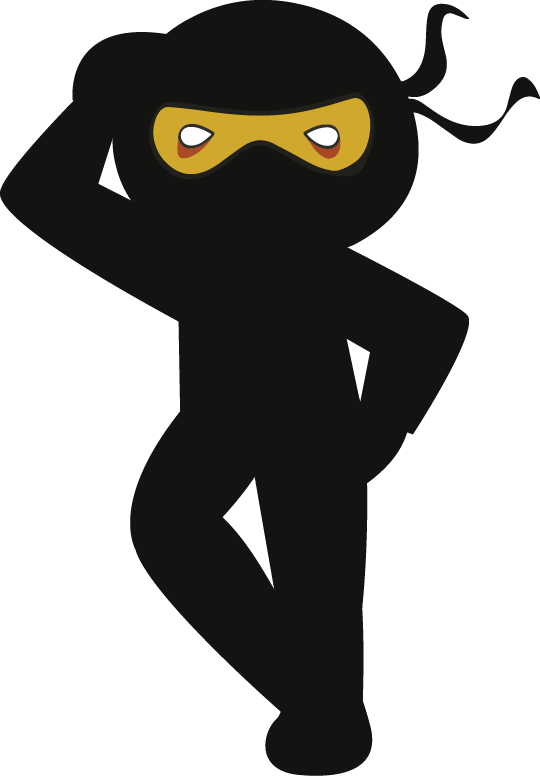 #NinJokes
Feeling pretty proud of myself.
 The puzzle I bought said 3-5 years, but I finished it in 18 months.
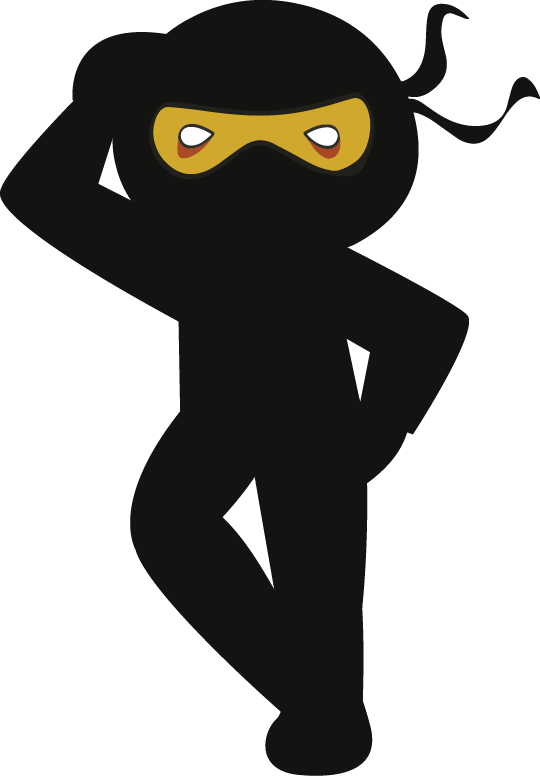 #NinJokes
My maths teacher called me average. 

How mean!
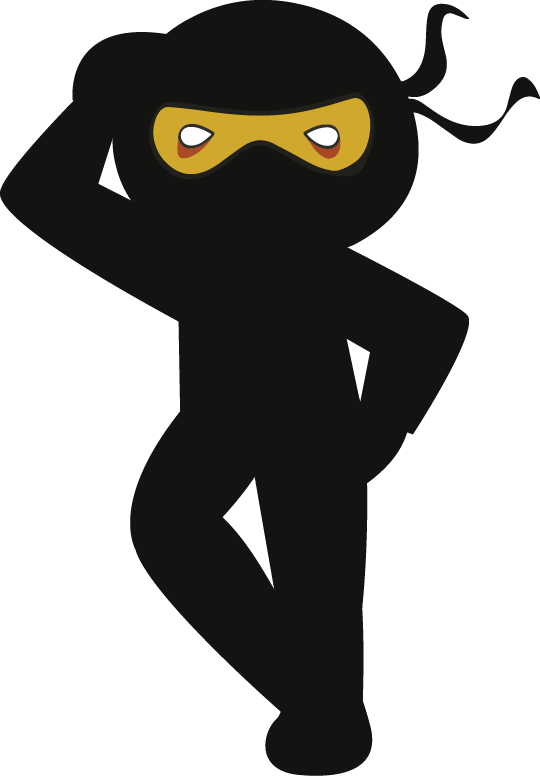 #NinJokes
Why did the scarecrow win a big award?

Because he was outstanding in his field
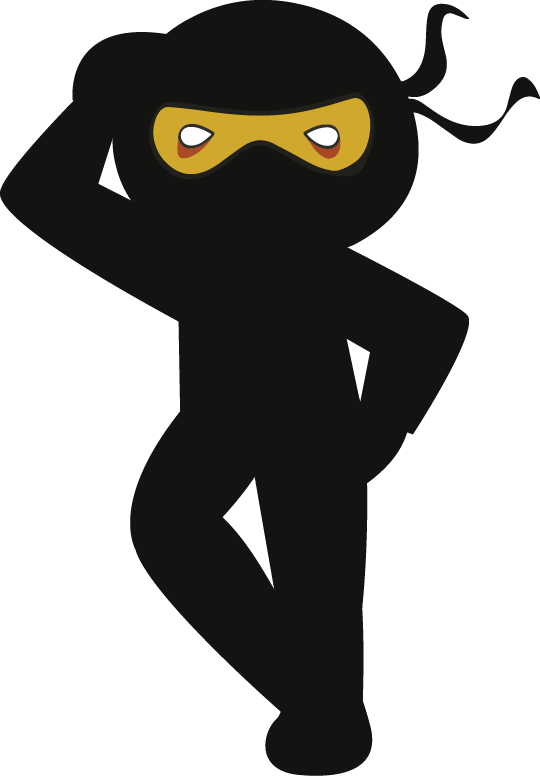 #NinJokes
My maths teacher called me average. 

How mean!
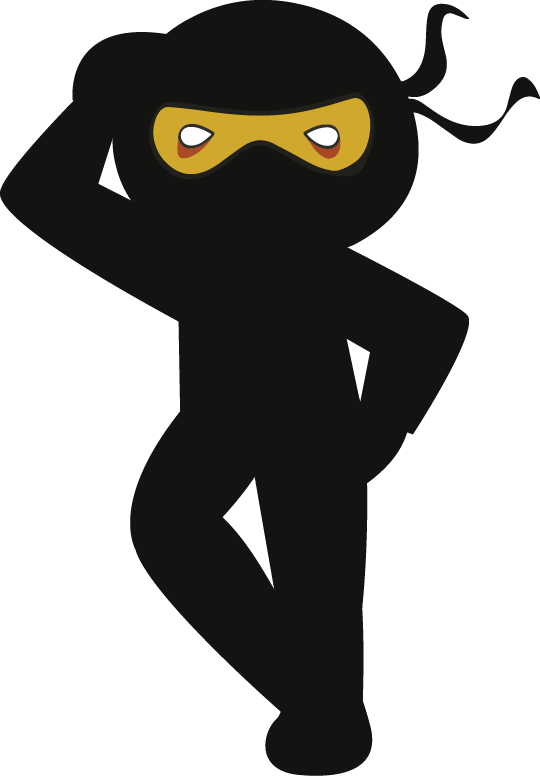 #NinJokes
Where do books hide when they're scared? 

Under the covers.
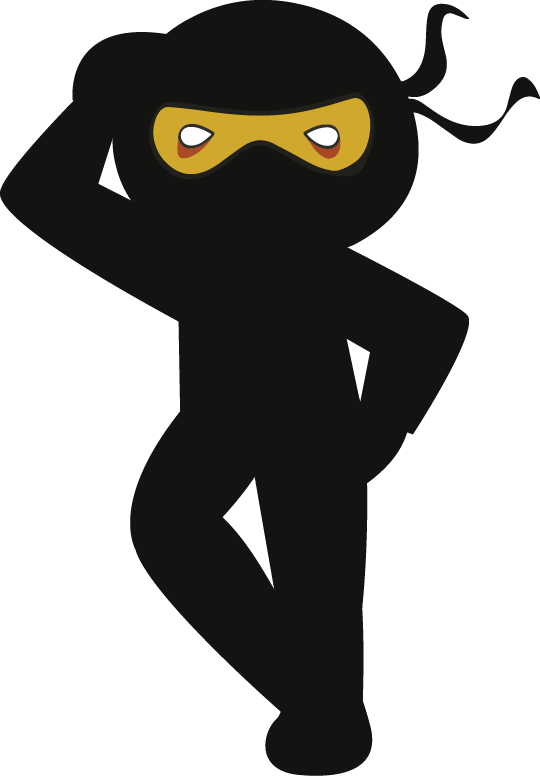 #NinJokes
I want to tell you about a girl who only eats plants.

You’ve probably never heard of herbivore.
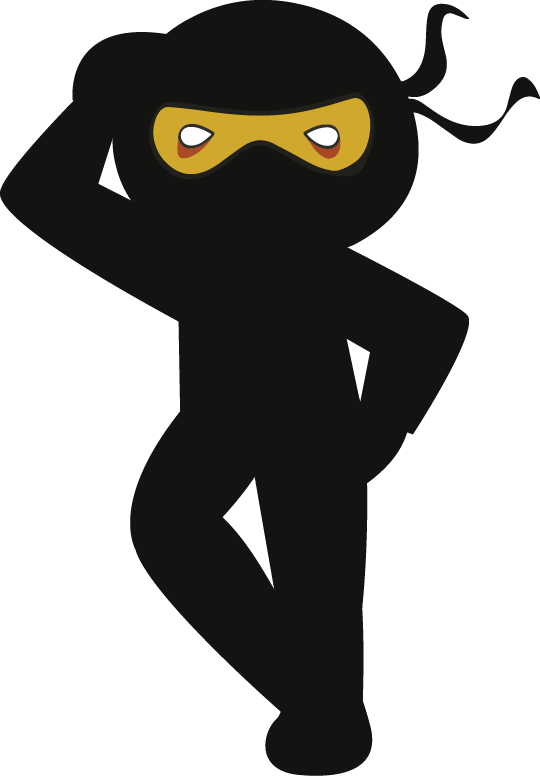 #NinJokes
What do you call a number that can't keep still? 

A roamin' numeral!.
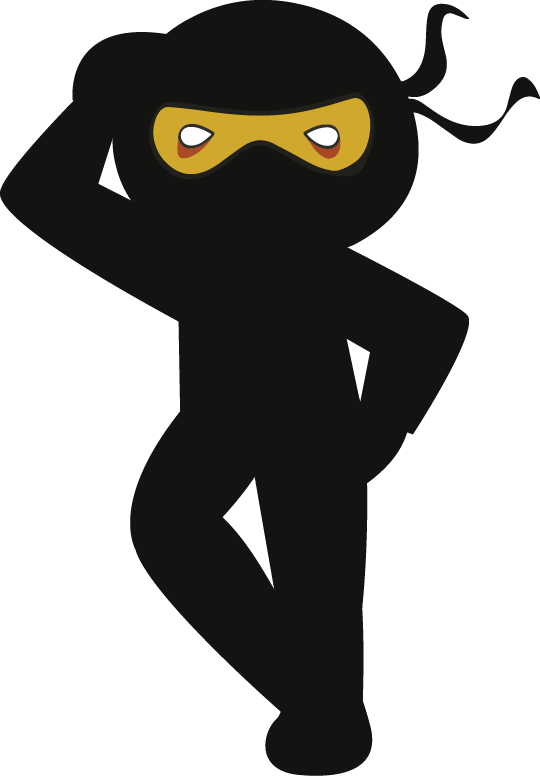 #NinJokes
What do you call a sad strawberry? 

A blueberry!
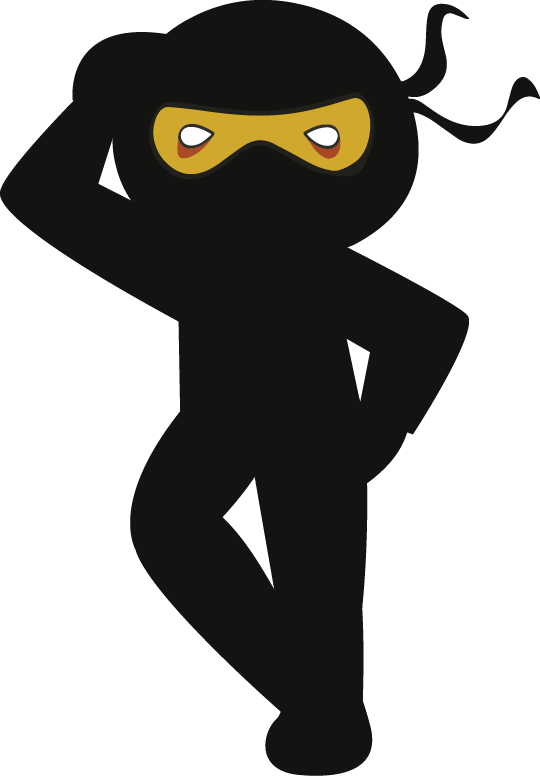 #NinJokes